Think – Pair – Share
Read these two quotes:
“I've been called a boss. All there is to it is having friends, doing things for people, and then later on they'll do things for you...”
"Stop them damned pictures. I don't care so much what the papers say about me. My constituents can't read. But, damn it, they can see pictures!”
Turn to your neighbor and discuss these questions:
What do these quotes mean? What is a common theme between the two?
What Is a Political Cartoon?
Two Types of Political Cartoons
CARICATURE
usually exaggerated or funny subject/individual




ALLUSION
the situation or context into which the individual is placed
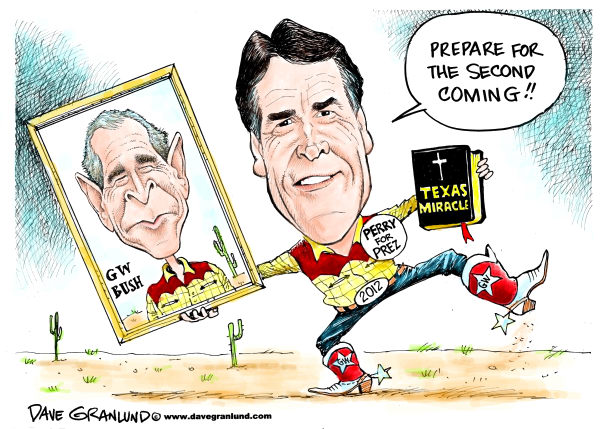 Why Are Political Cartoons Important?
They inform, persuade, or advocate
Personal opinions
Comment about current events
Encourage people to think
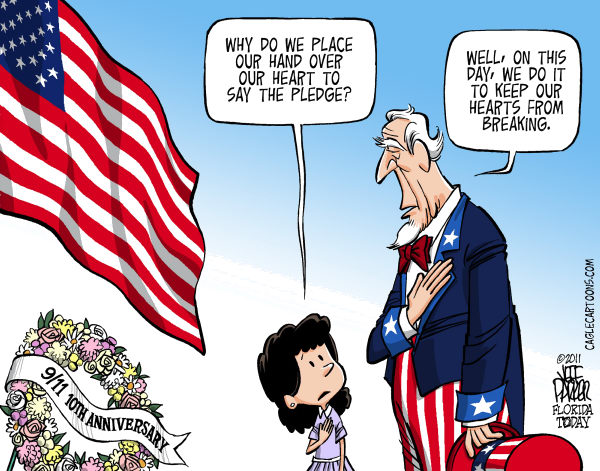 First Political Cartoon
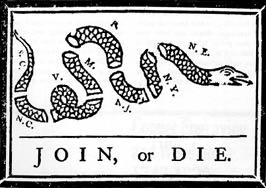 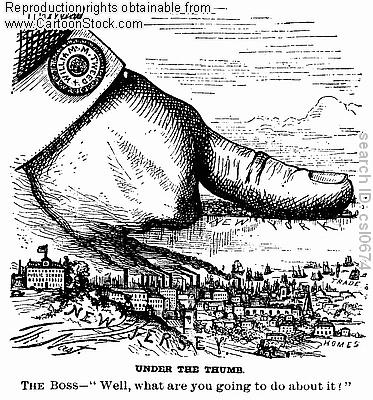 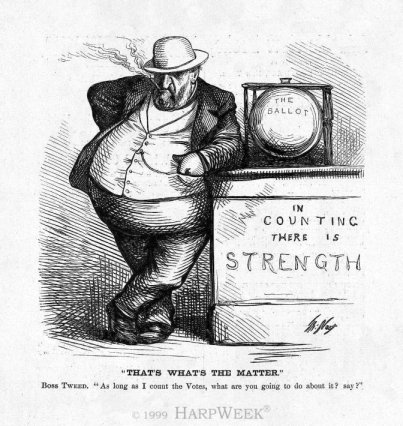 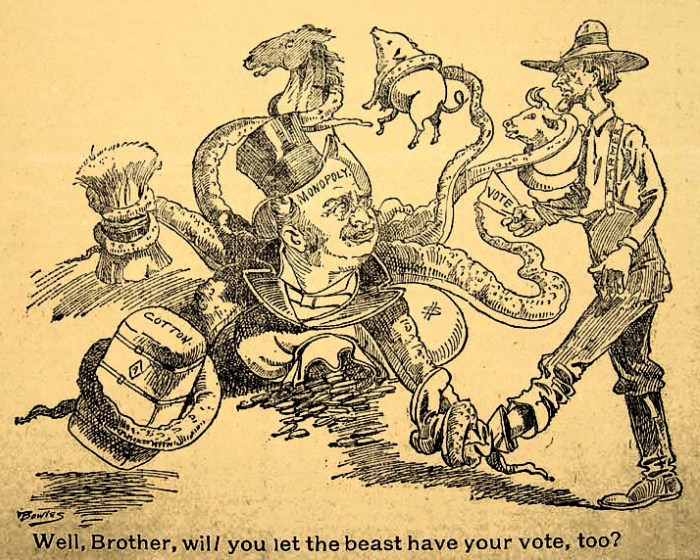